Simultaneous Equations
Simultaneous Equations
May 2017
1H Q20
Nov 2018
1H Q17
SAM
2H Q20
Nov 2018
2H Q18
June 2017
3H Q2
Nov 2018
2H Q19
Spec 1
1H Q4
Nov 2017
1H Q11
May 2019
1H Q10
Spec 2
3H Q11
Nov 2017
3H Q19
Nov 2018
1H Q6
June 2019
3H Q20
Quadratic
Graphical
SAM 2H Q20
Simultaneous Equations
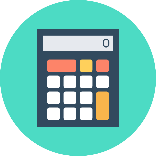 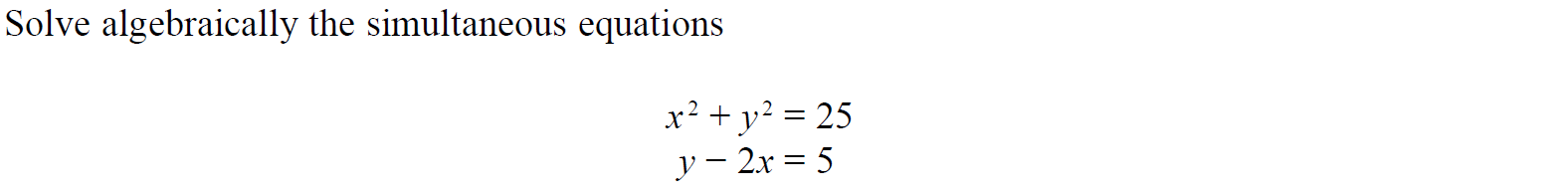 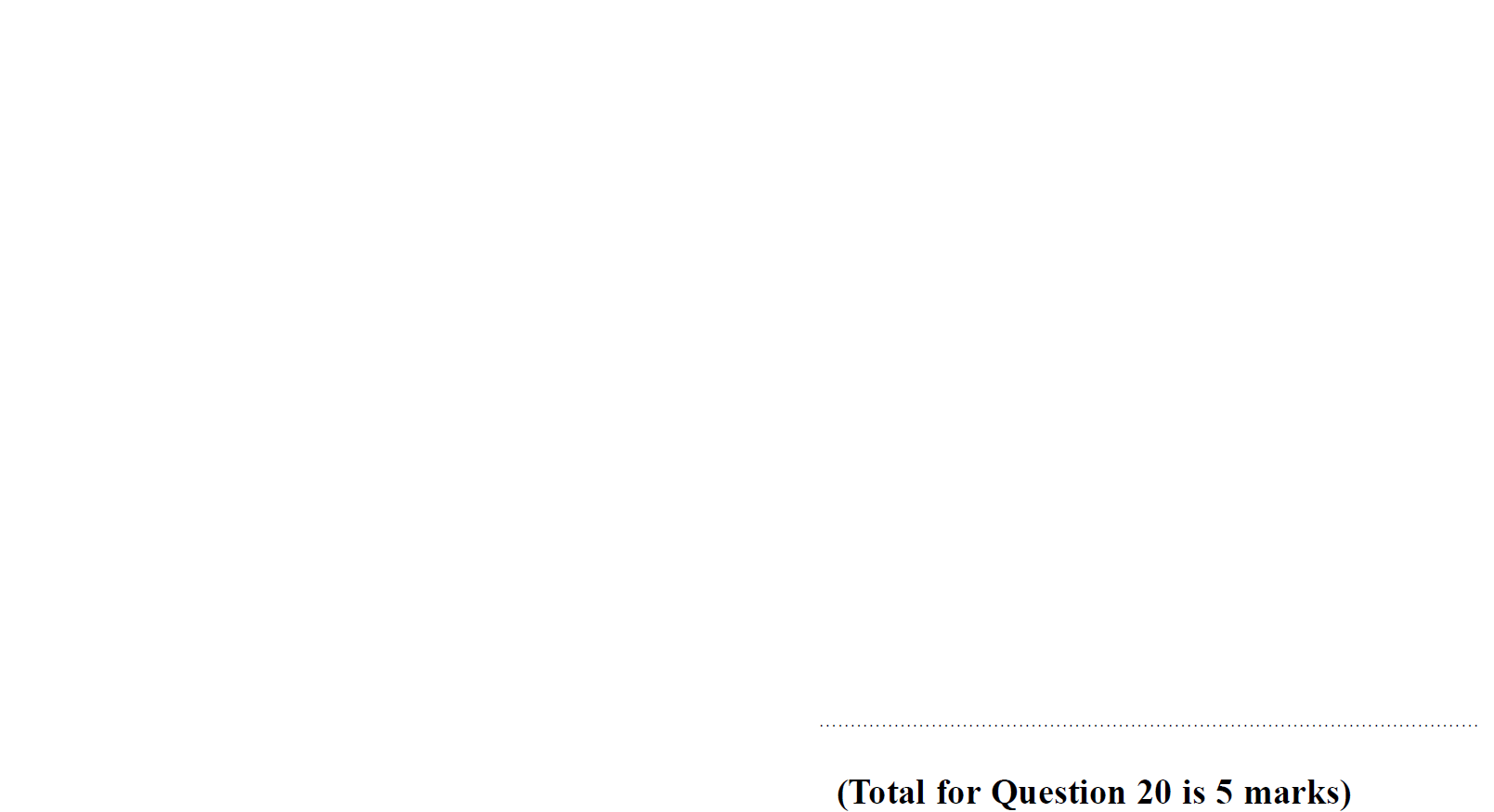 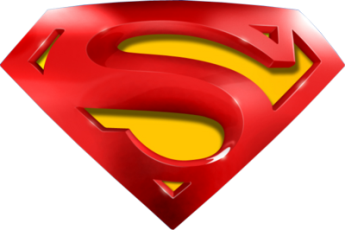 SAM 2H Q20
Simultaneous Equations
A
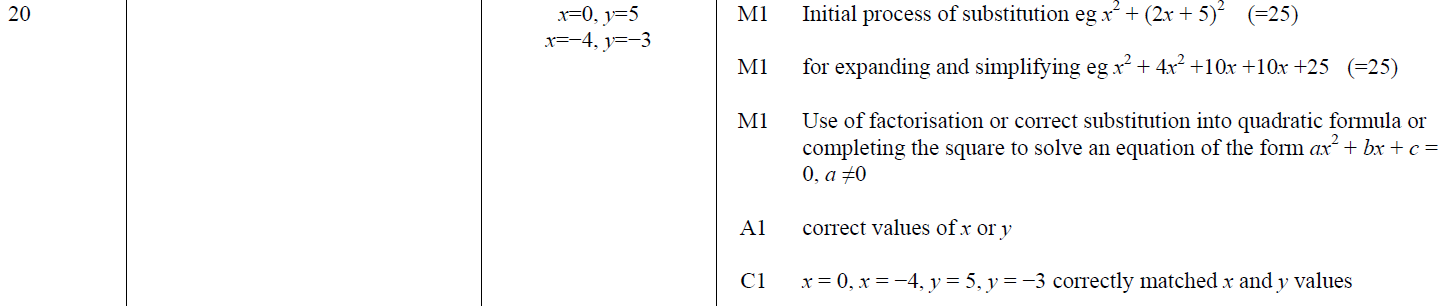 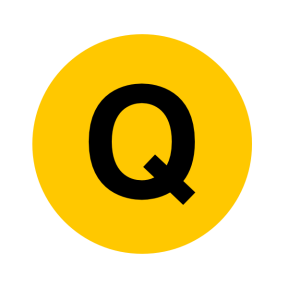 Specimen Set 1 1H Q4
Simultaneous Equations
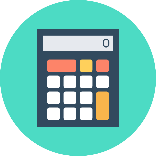 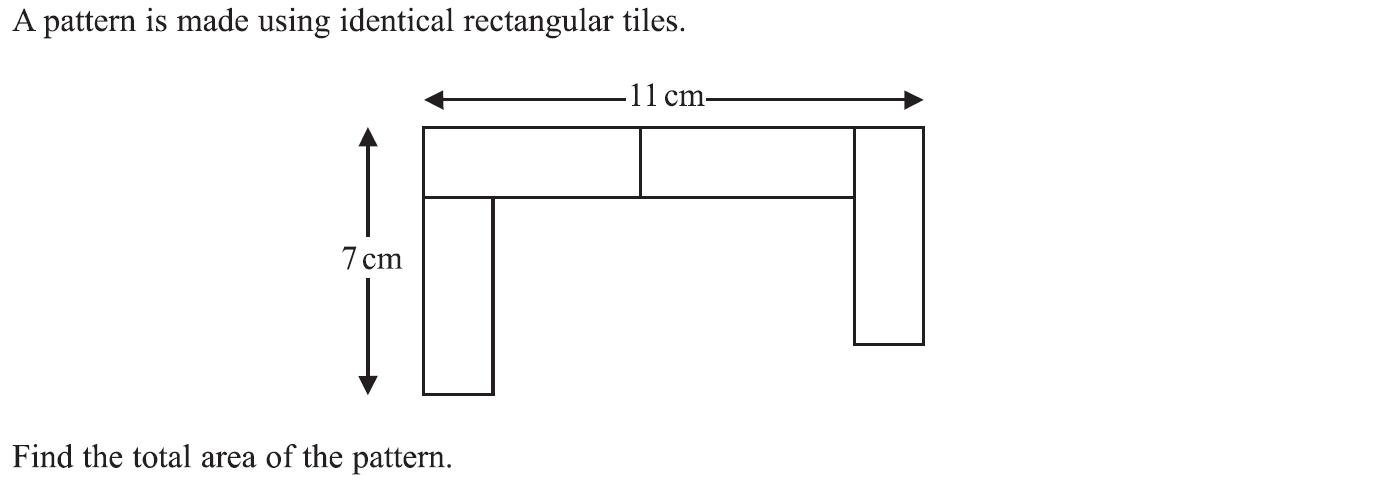 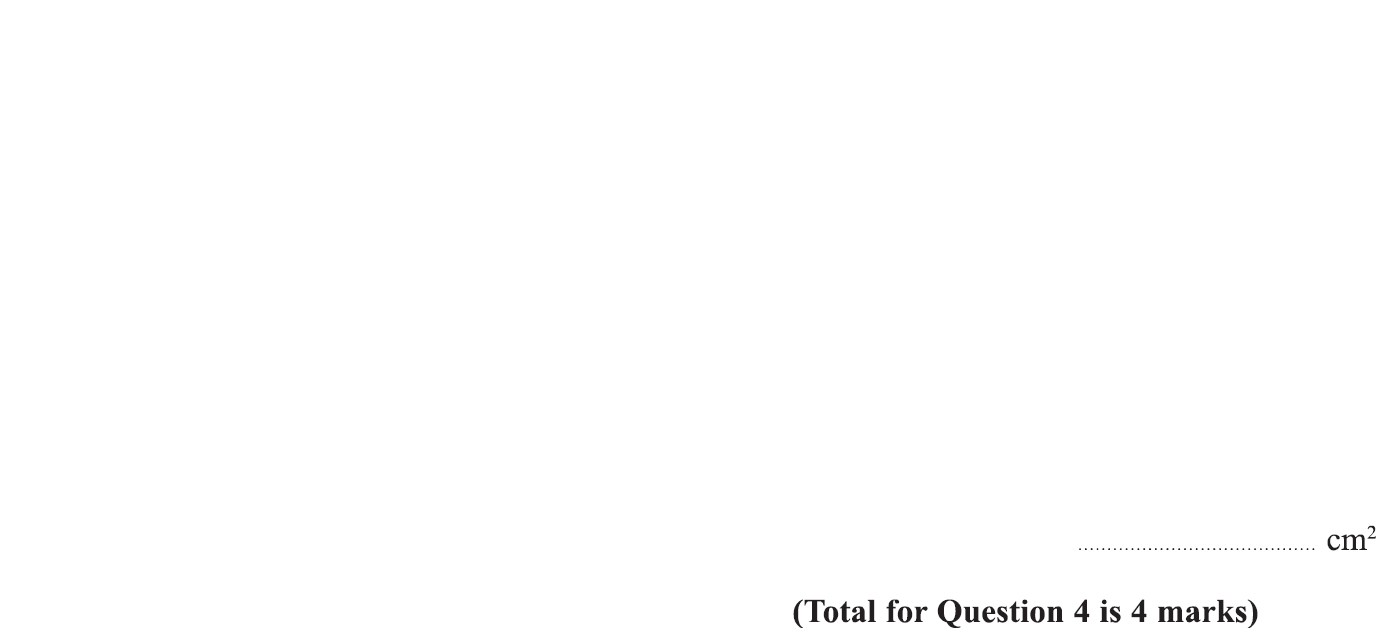 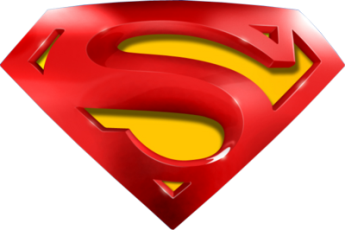 Specimen Set 1 1H Q4
Simultaneous Equations
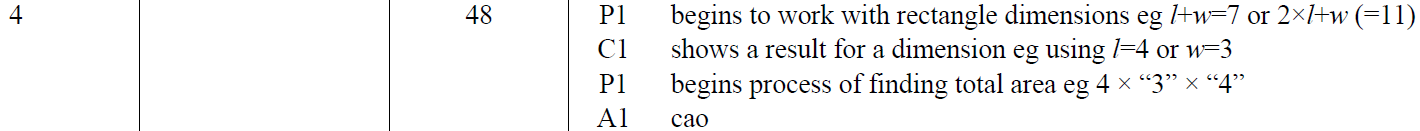 A
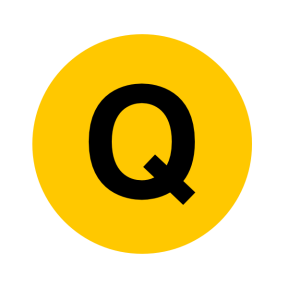 Specimen Set 2 3H Q11
Simultaneous Equations
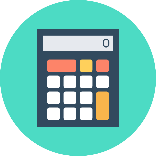 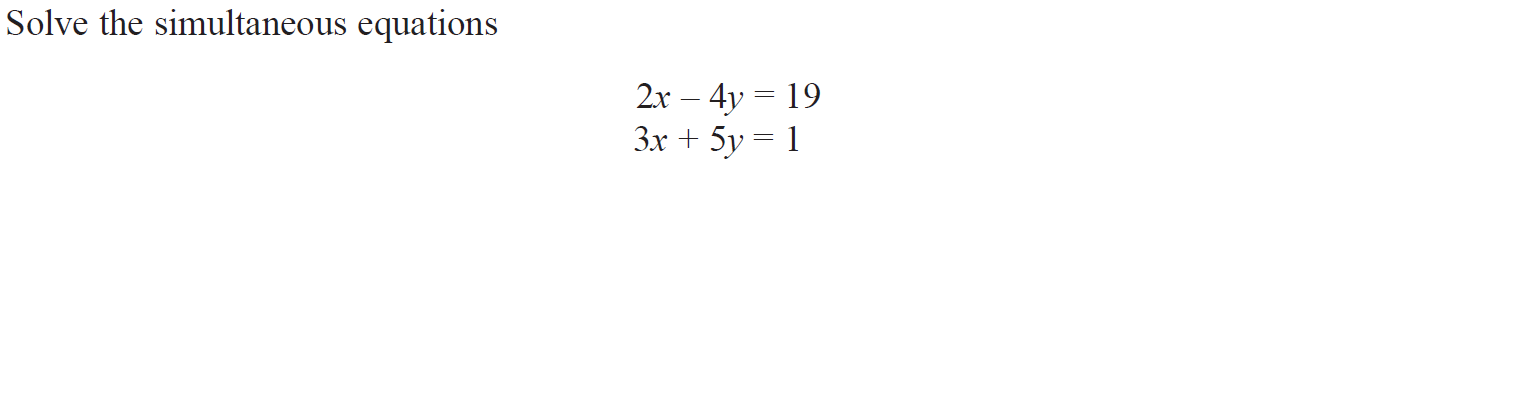 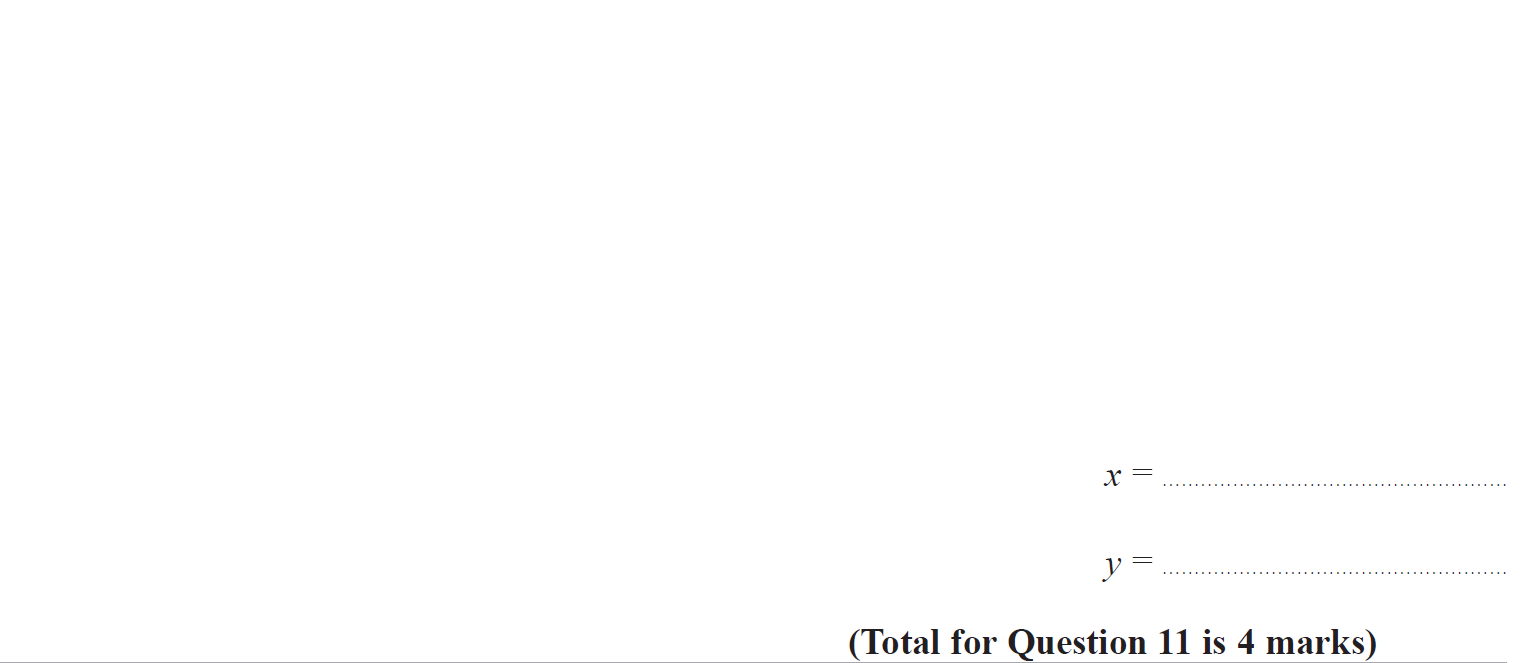 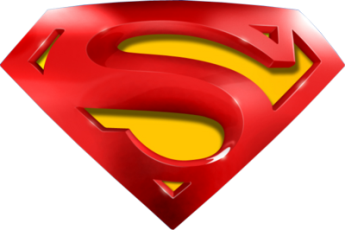 Specimen Set 2 3H Q11
Simultaneous Equations
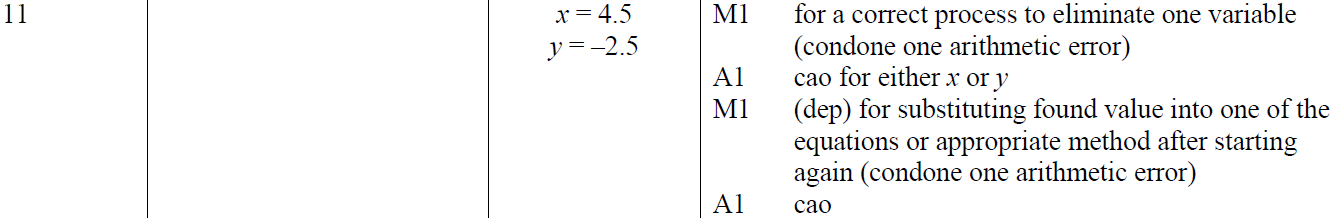 A
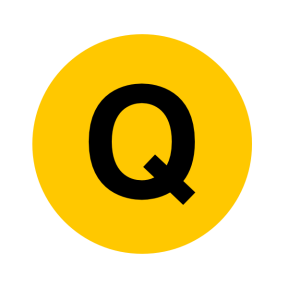 May 2017 1H Q20
Simultaneous Equations
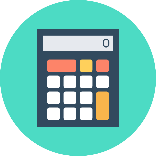 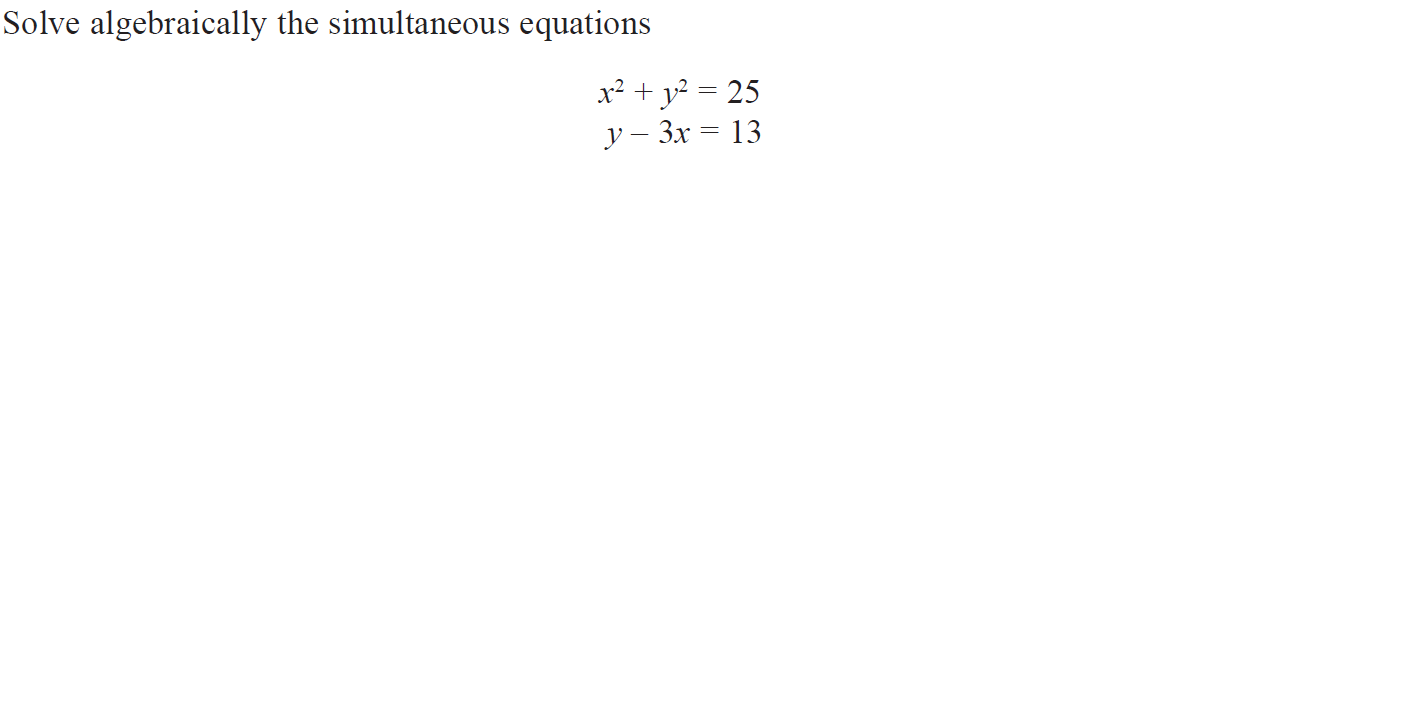 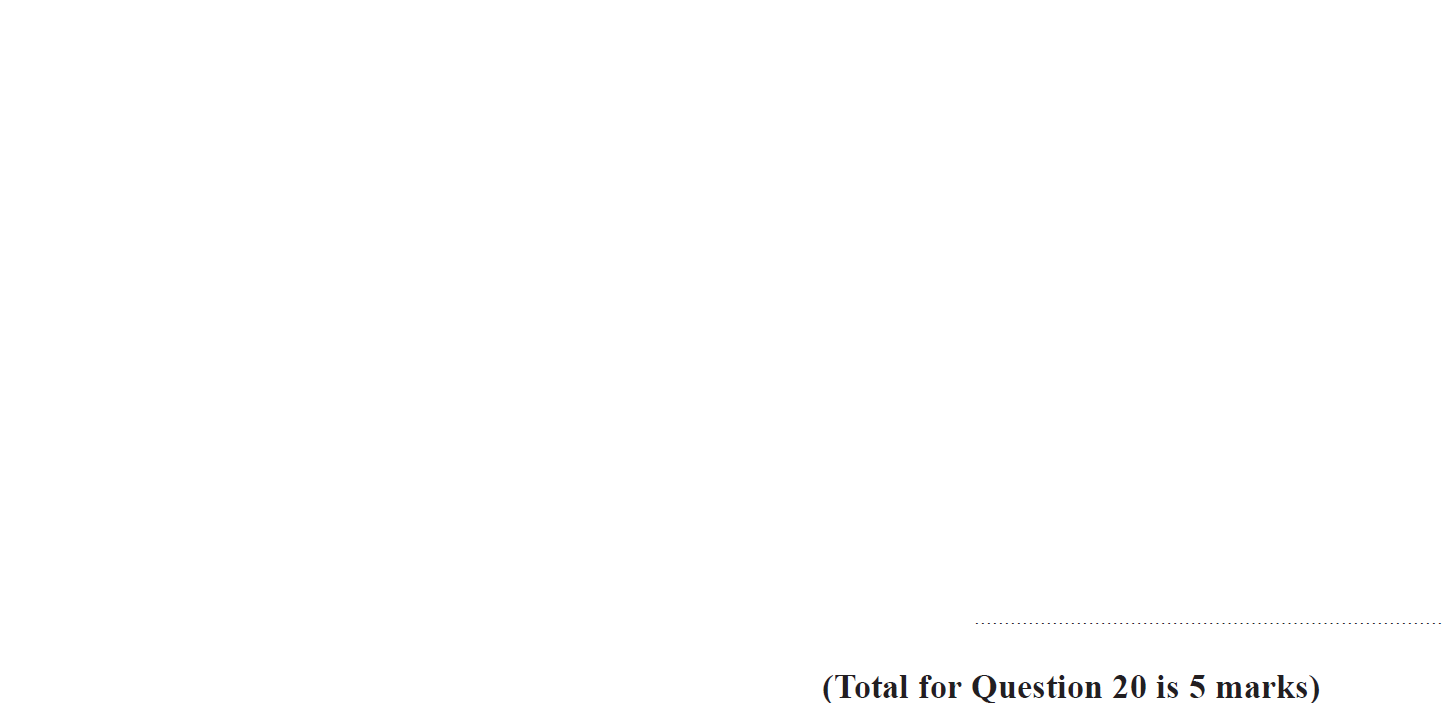 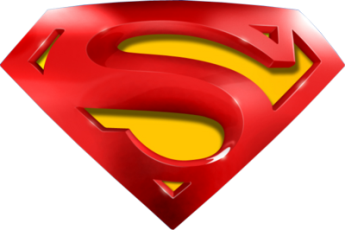 May 2017 1H Q20
Simultaneous Equations
A
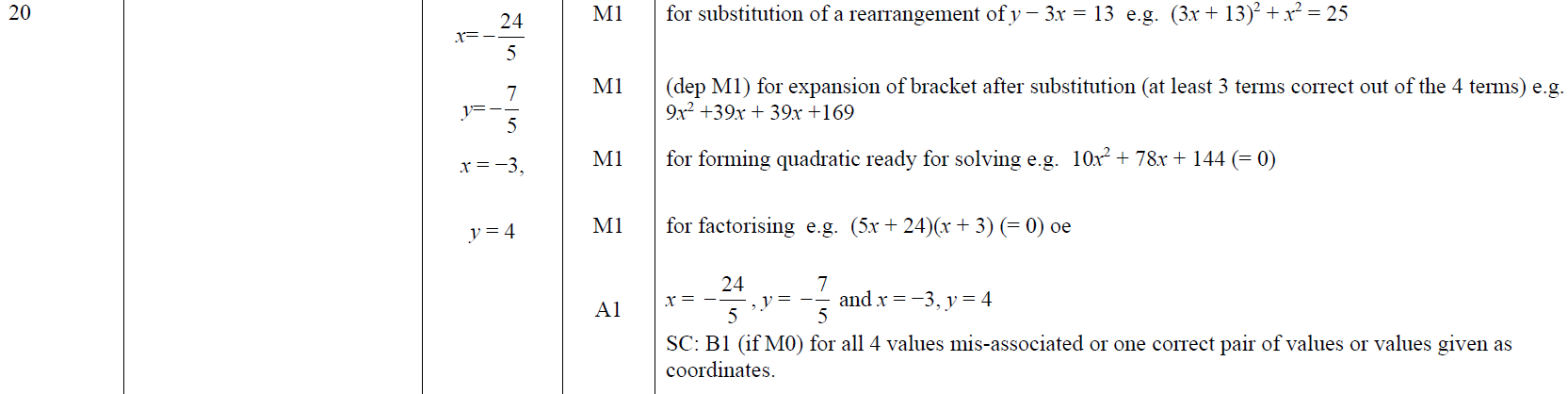 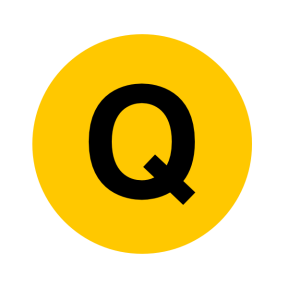 June 2017 3H Q2
Simultaneous Equations
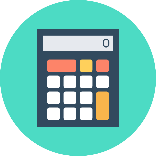 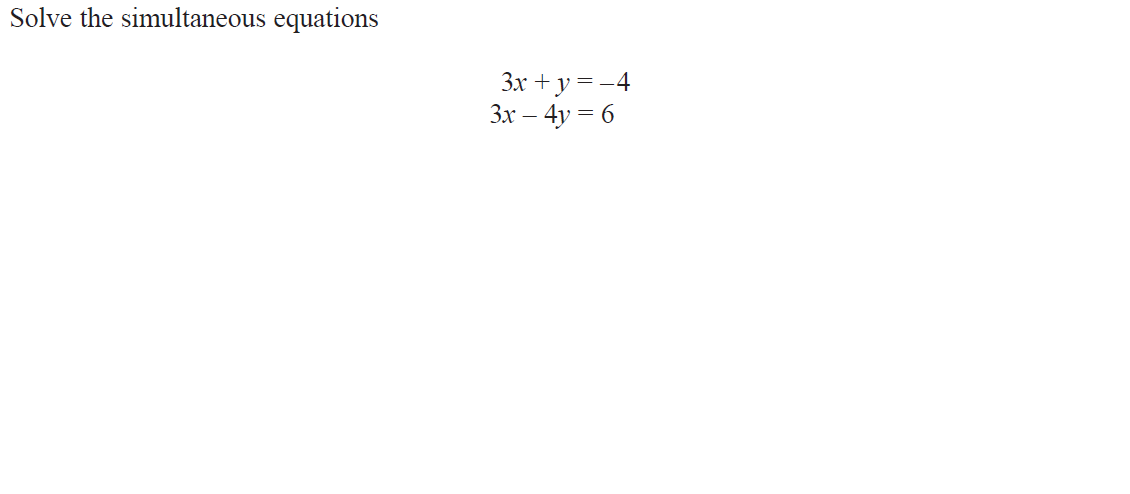 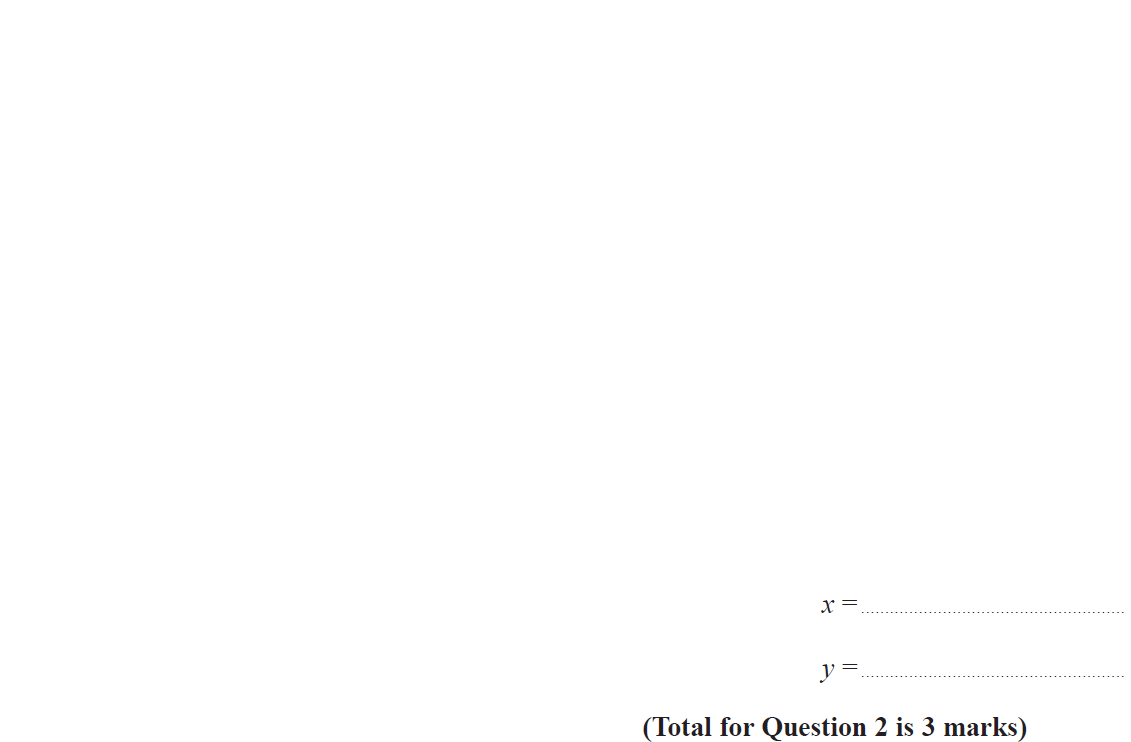 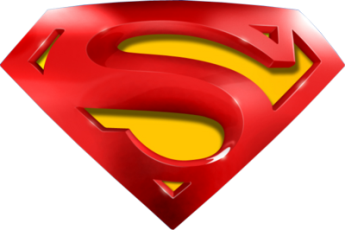 June 2017 3H Q2
Simultaneous Equations
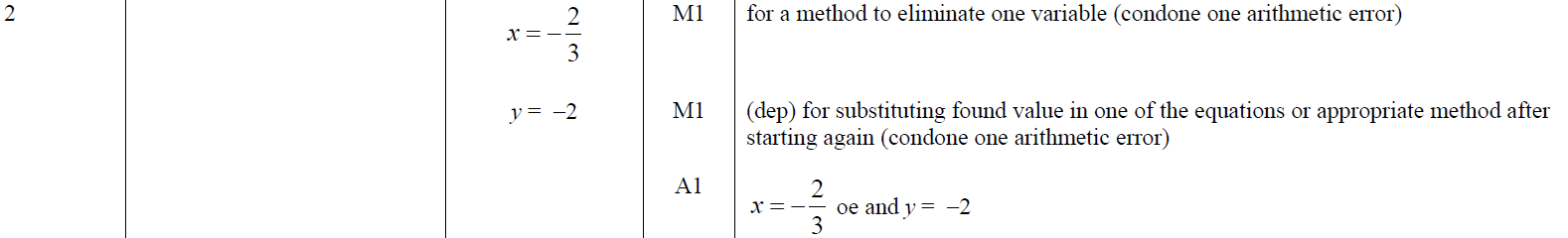 A
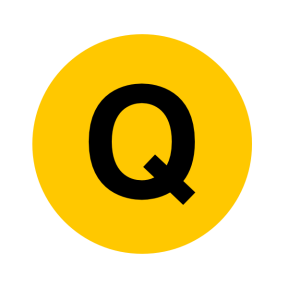 Nov 2017 1H Q11
Simultaneous Equations
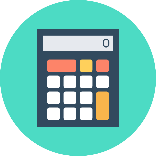 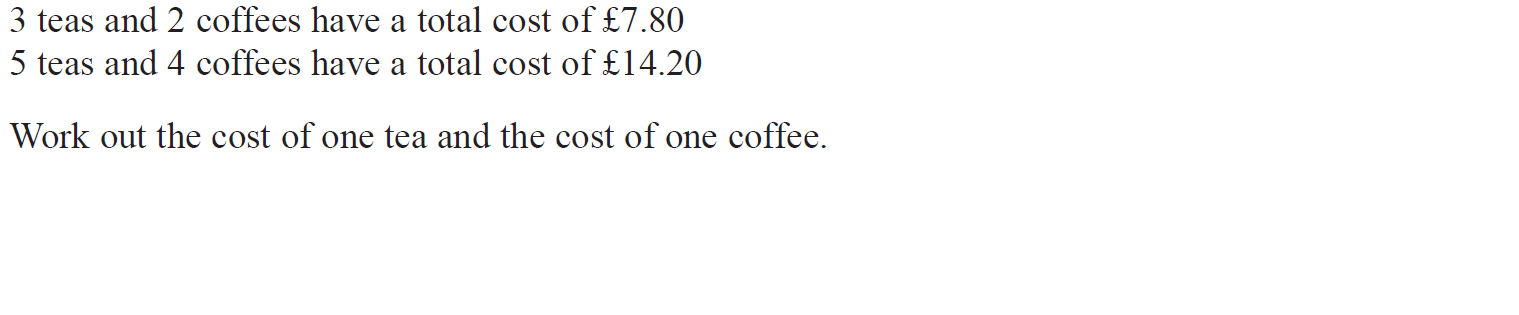 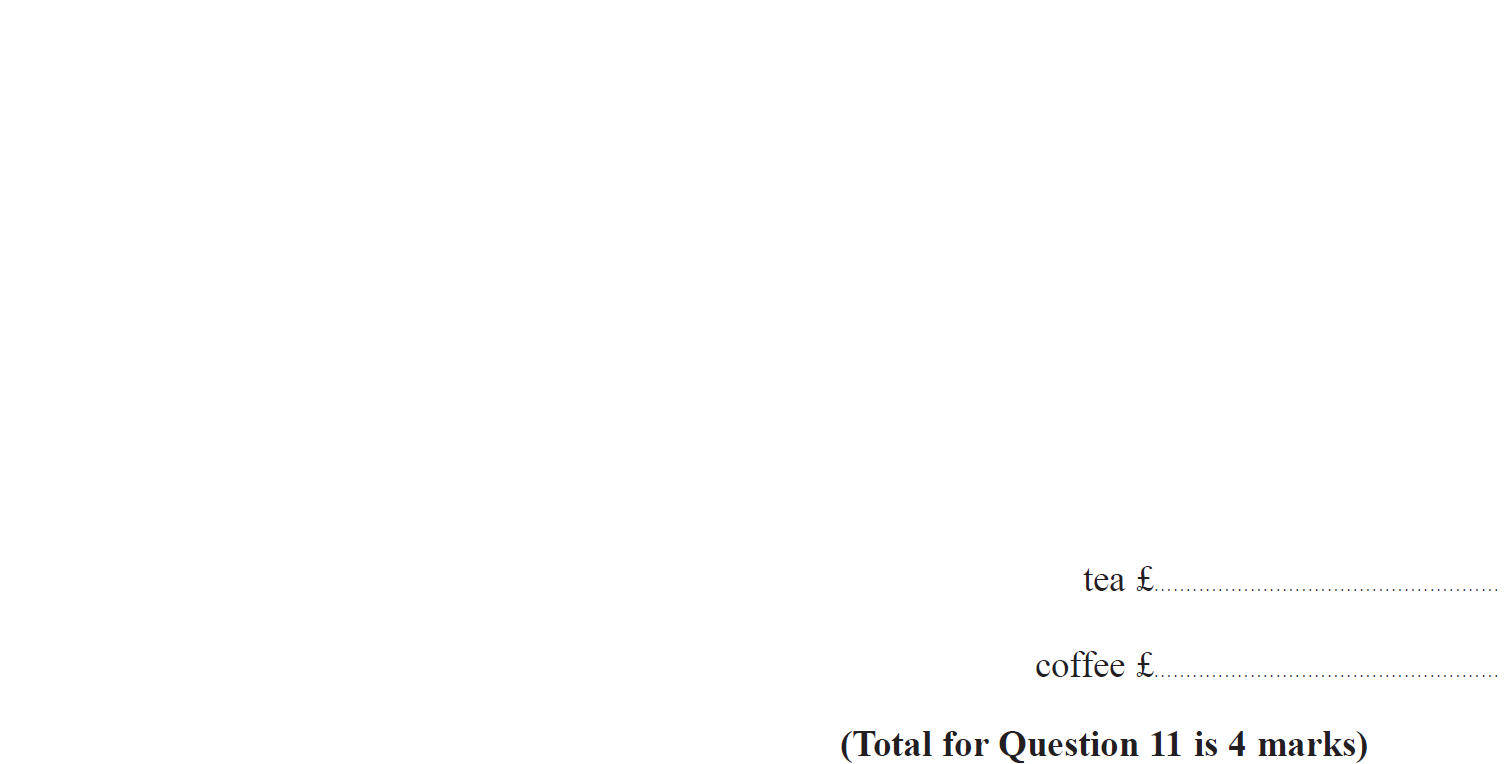 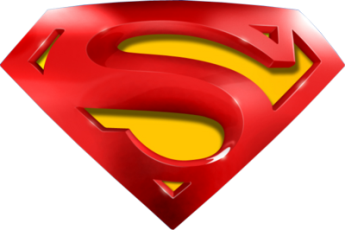 Nov 2017 1H Q11
Simultaneous Equations
A
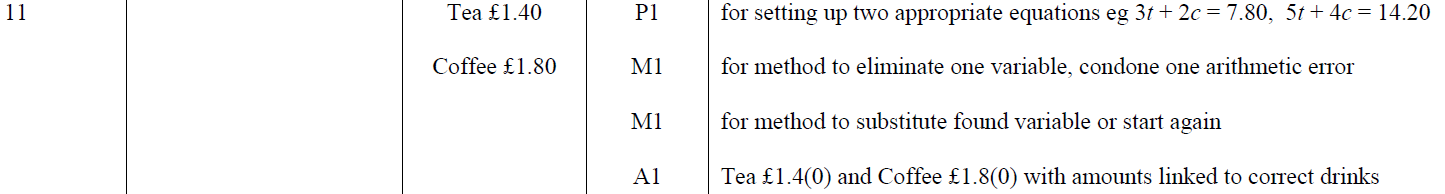 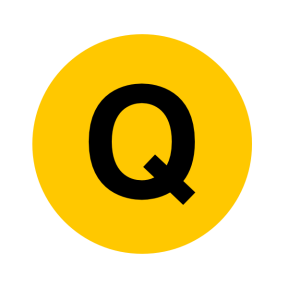 Nov 2017 3H Q19
Simultaneous Equations
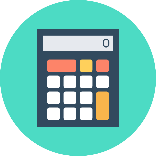 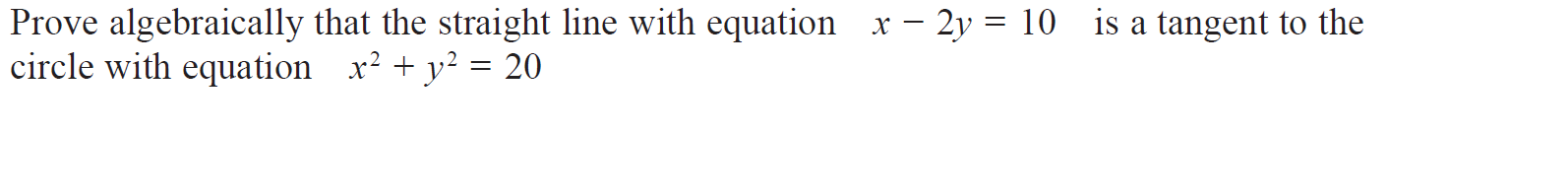 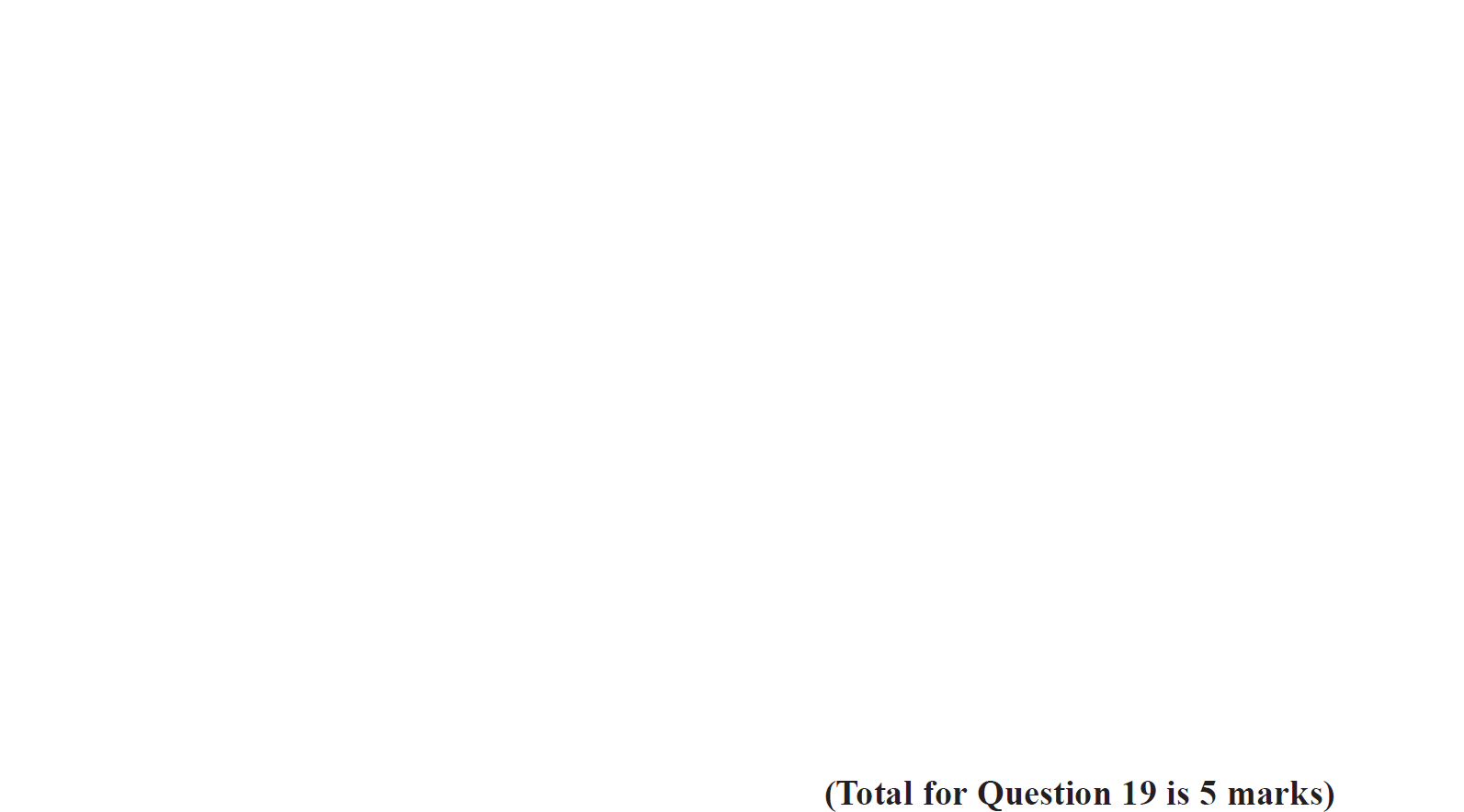 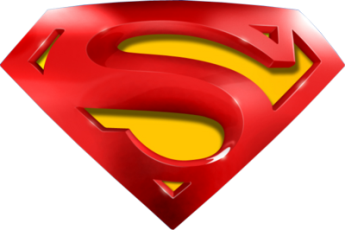 Nov 2017 3H Q19
Simultaneous Equations
A
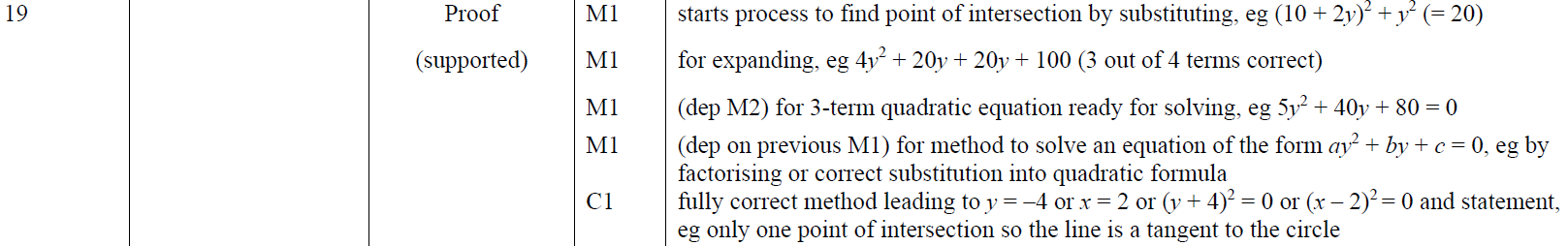 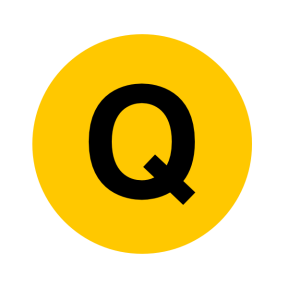 Nov 2018 1H Q6
Simultaneous Equations
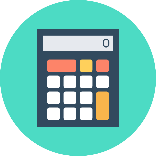 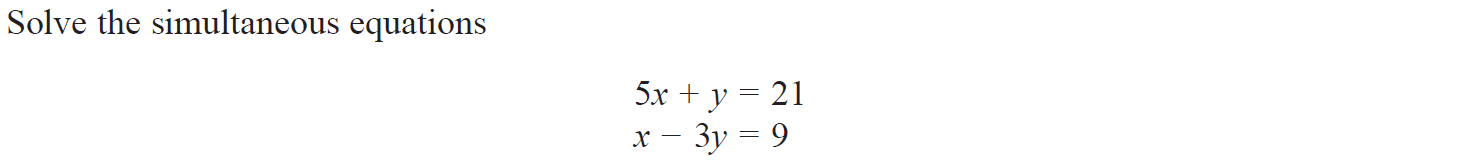 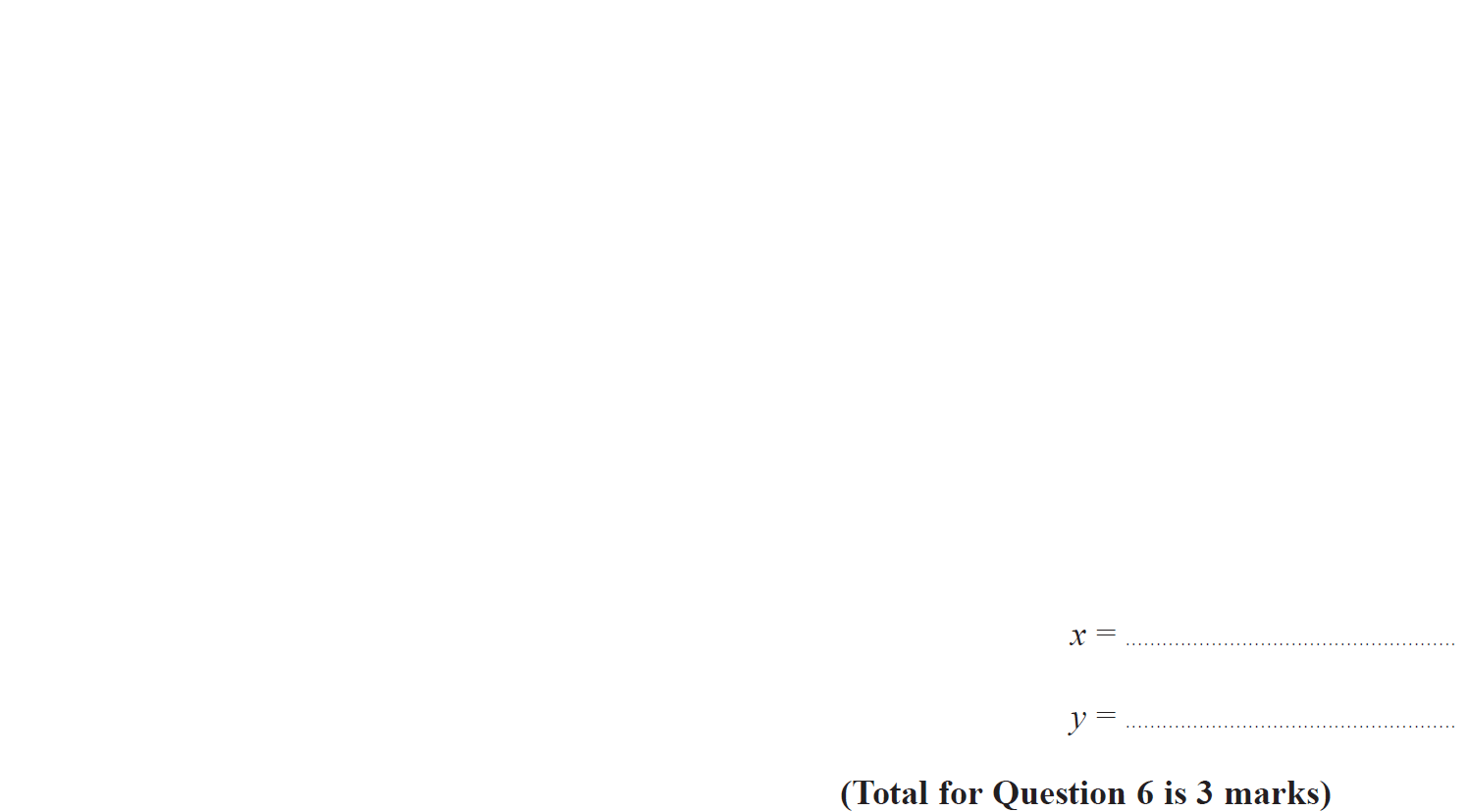 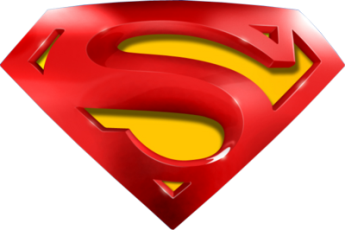 Nov 2018 1H Q6
Simultaneous Equations
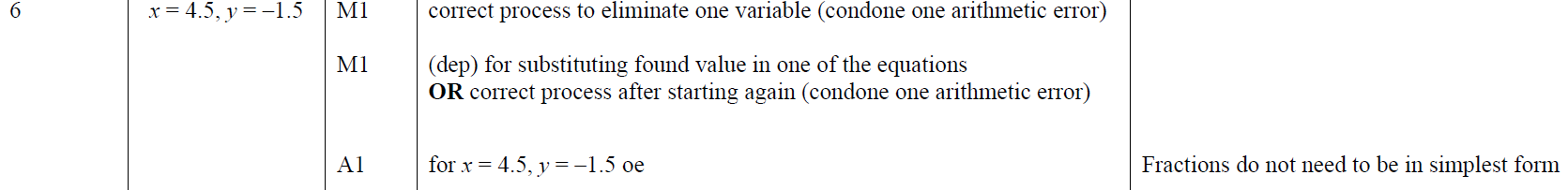 A
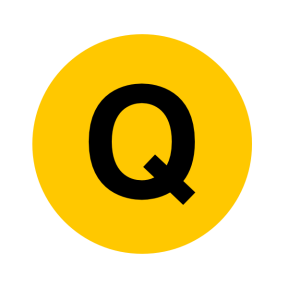 Nov 2018 1H Q17
Simultaneous Equations
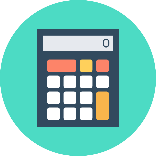 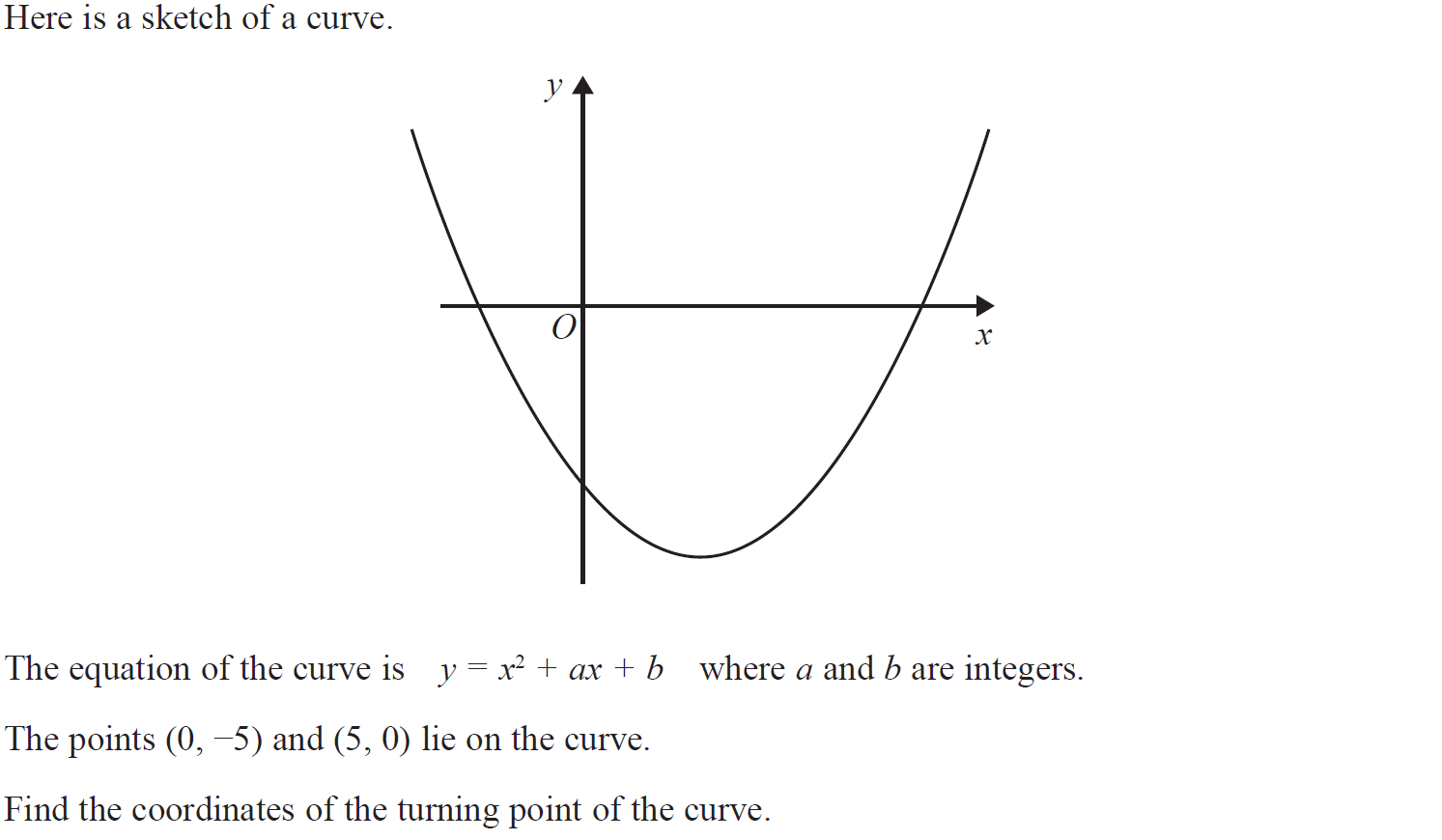 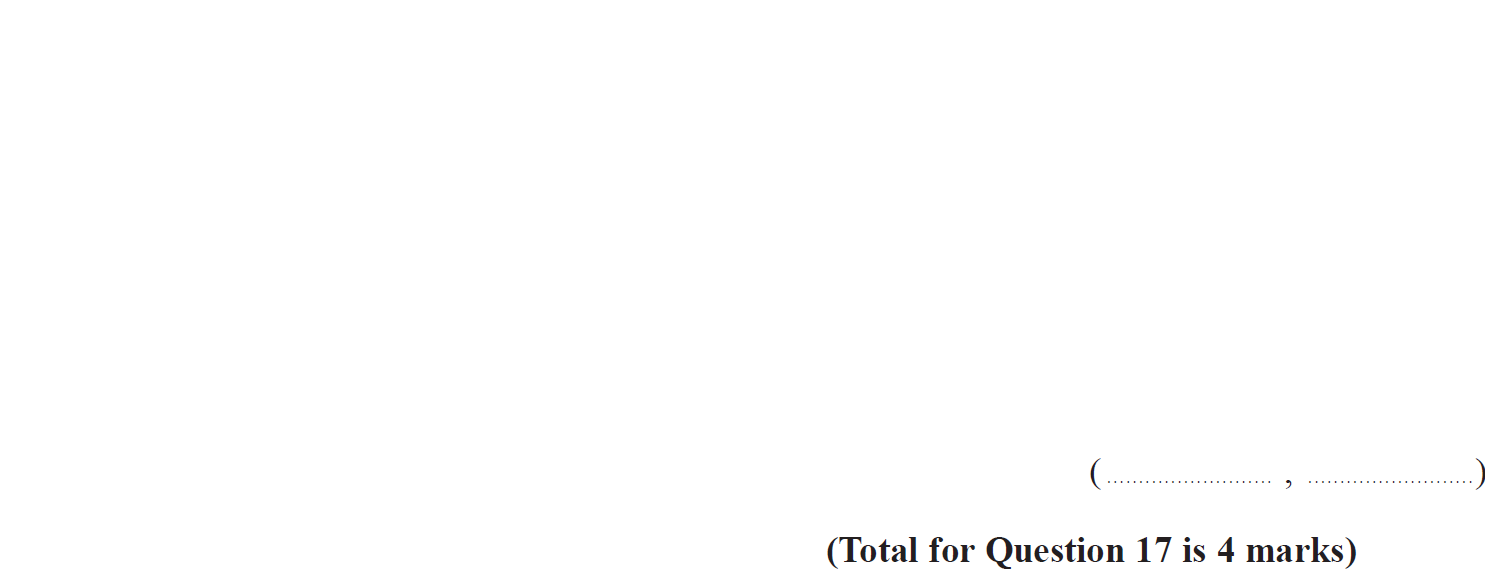 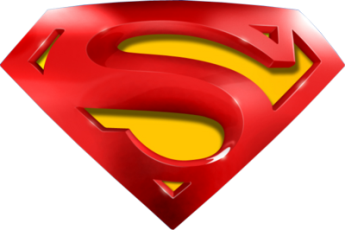 Nov 2018 1H Q17
Simultaneous Equations
A
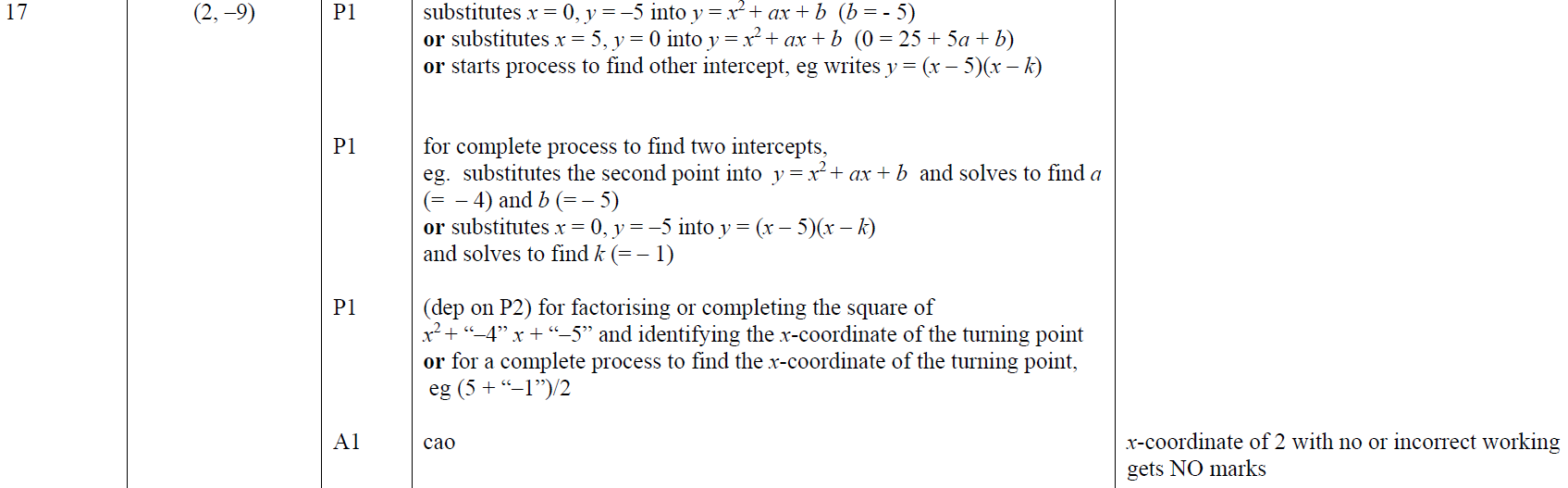 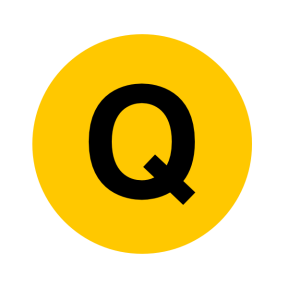 Nov 2018 2H Q18
Simultaneous Equations
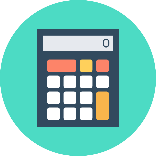 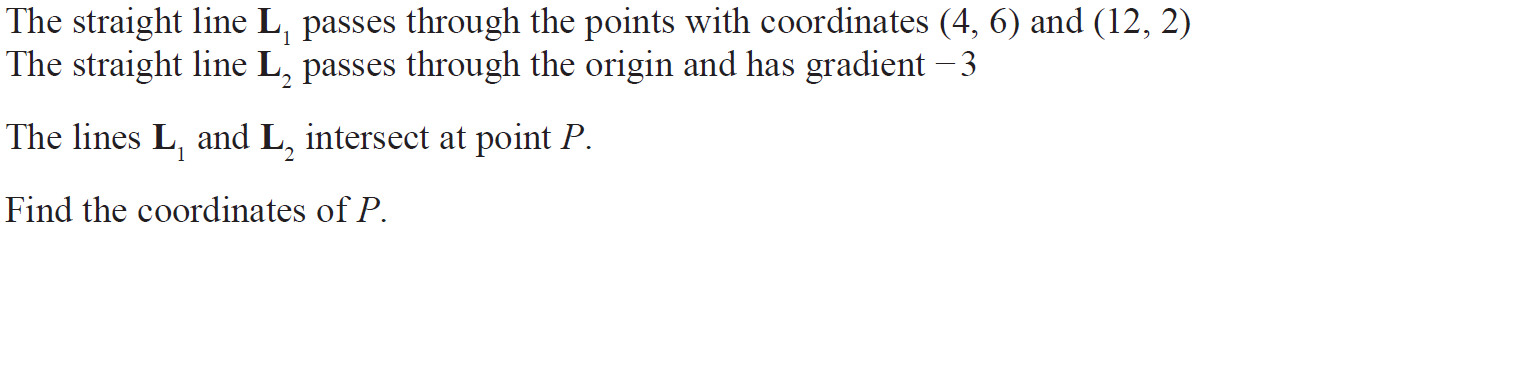 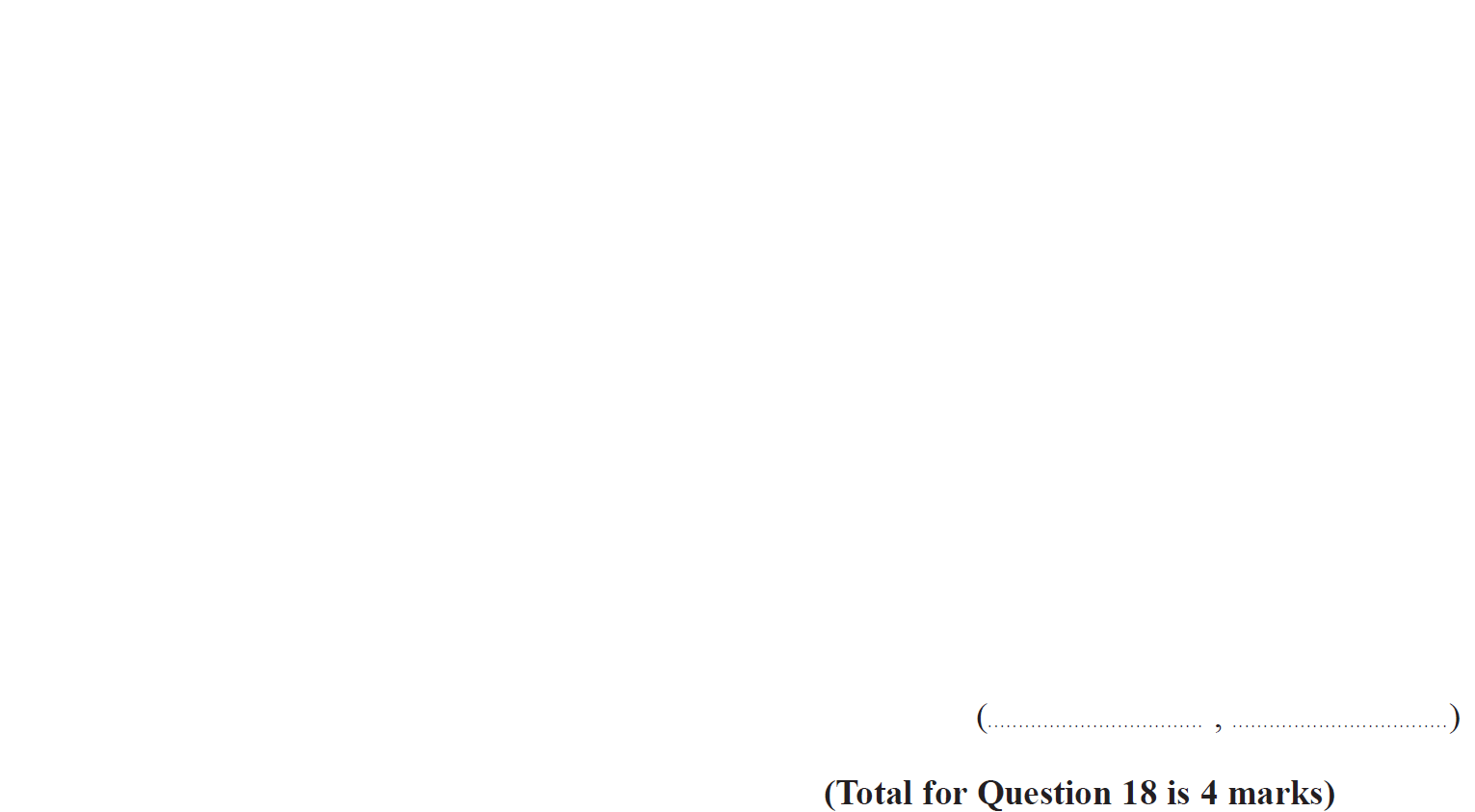 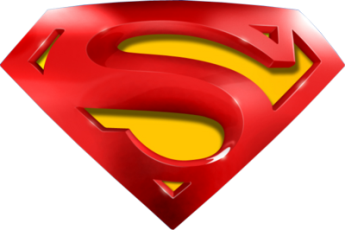 Nov 2018 2H Q18
Simultaneous Equations
A
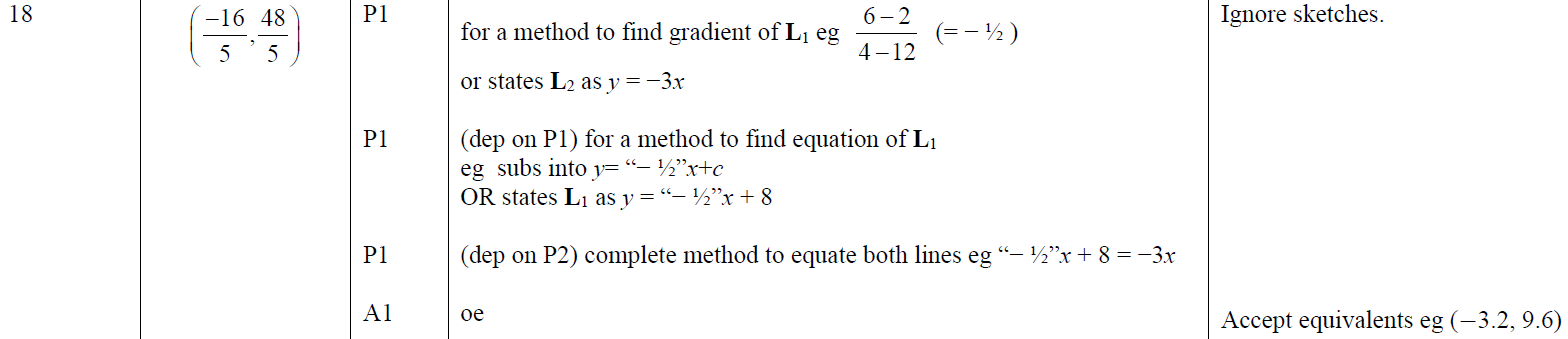 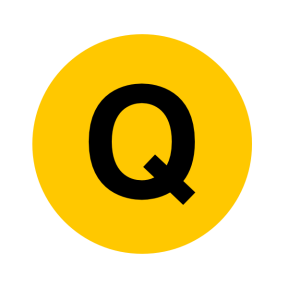 Nov 2018 3H Q19
Simultaneous Equations
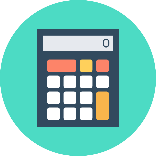 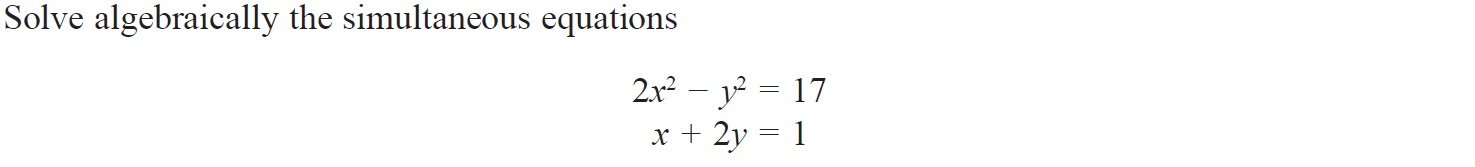 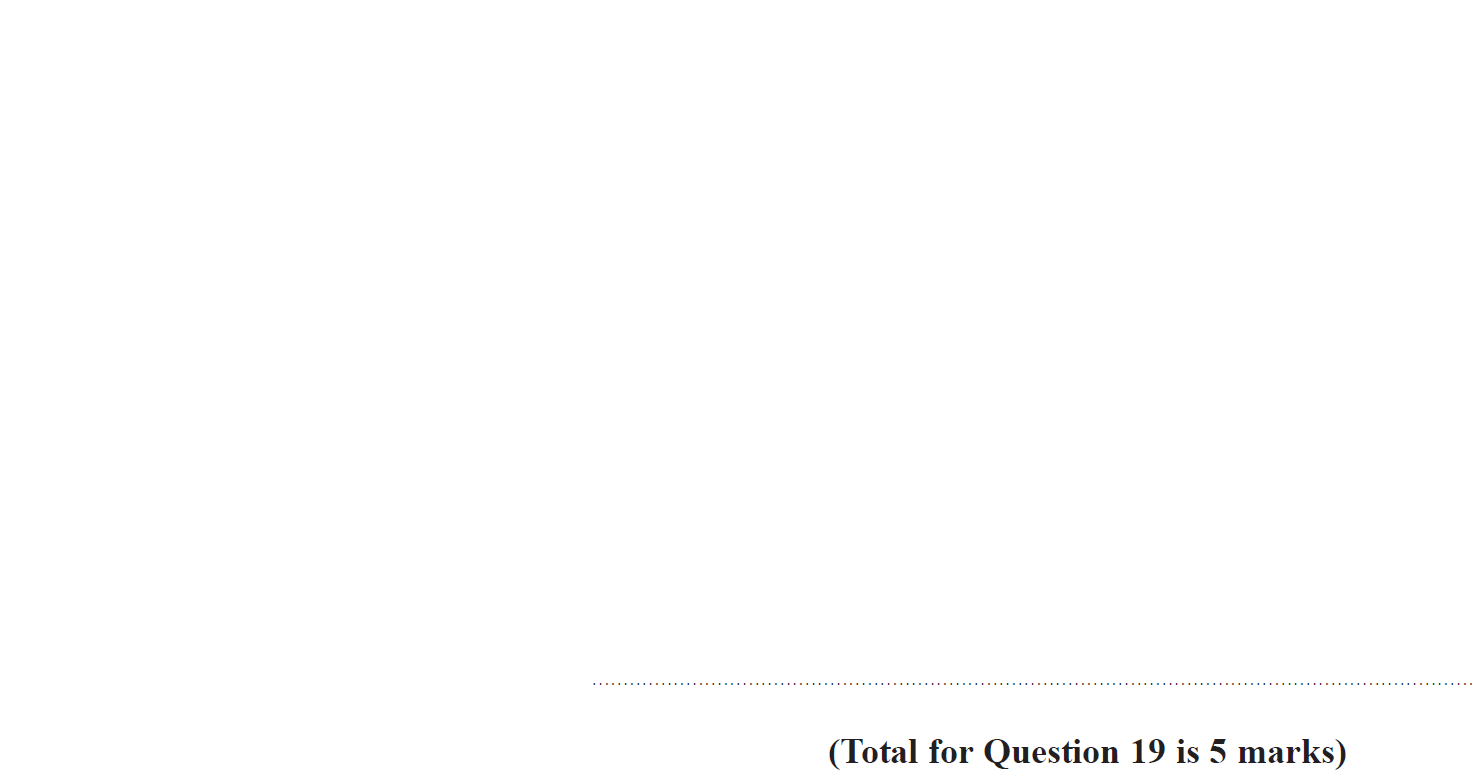 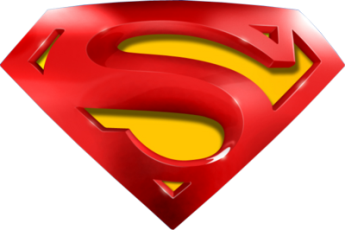 Nov 2018 3H Q19
Simultaneous Equations
A
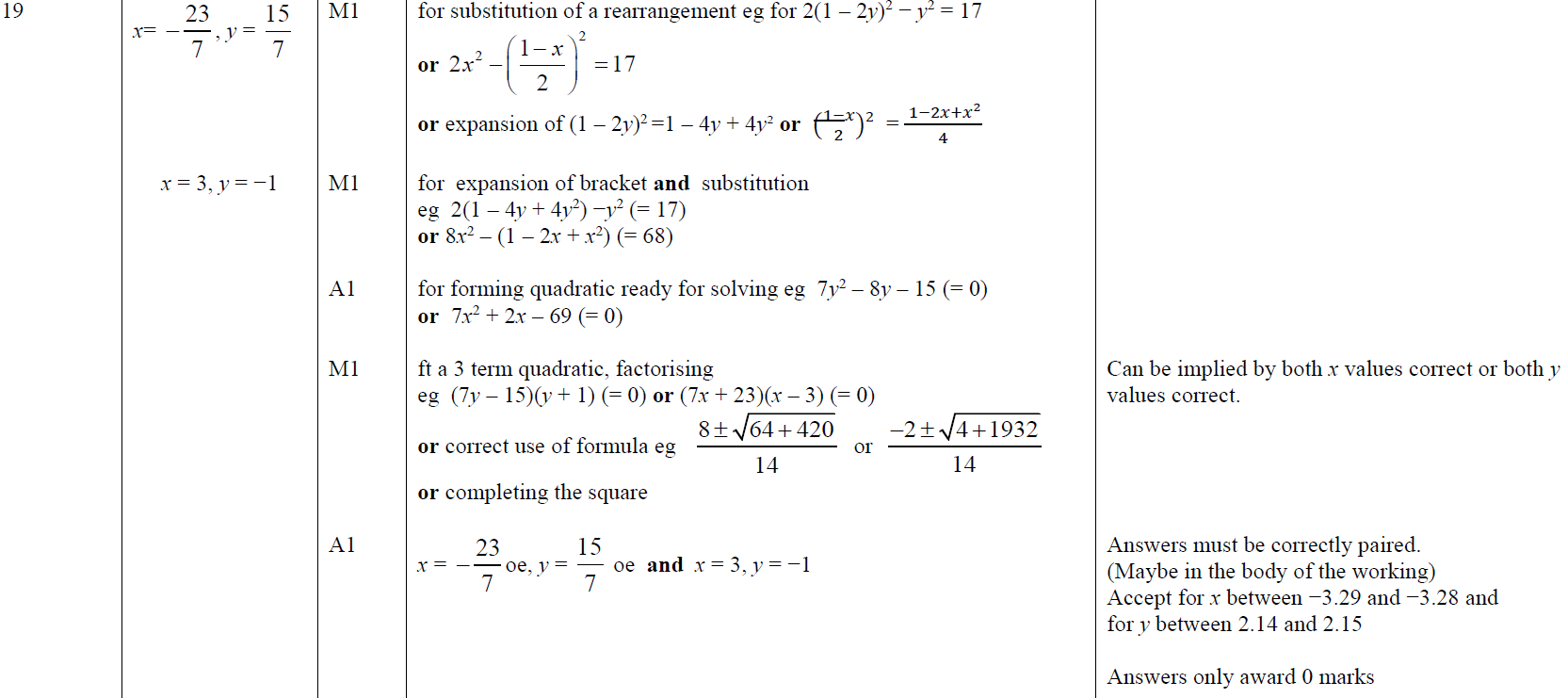 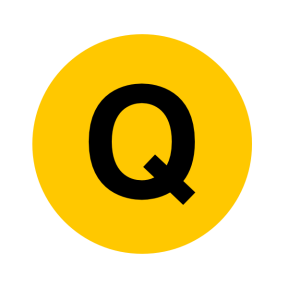 May 2019 1H Q10
Simultaneous Equations
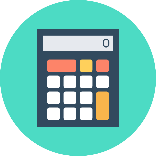 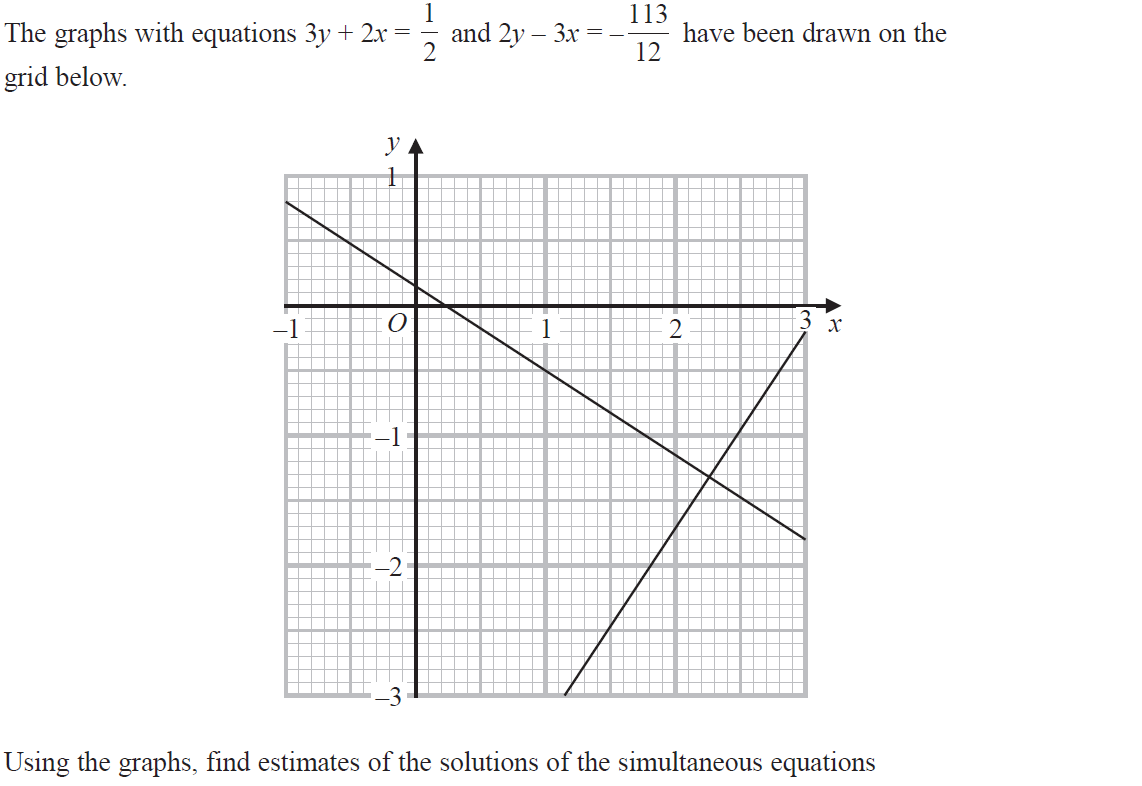 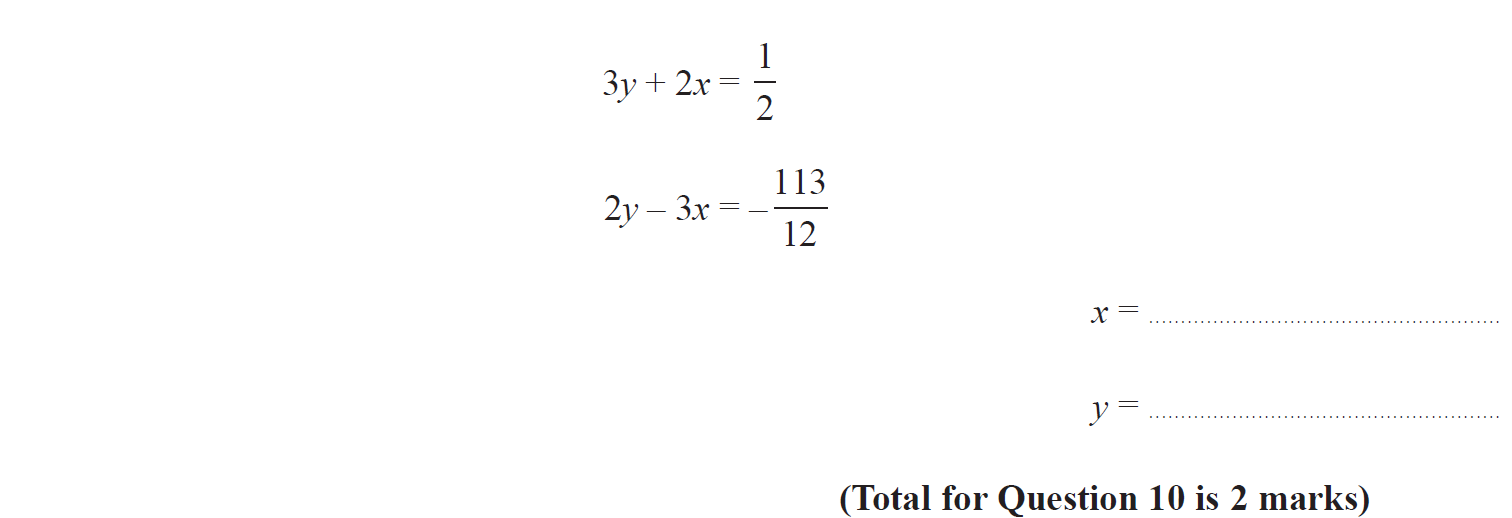 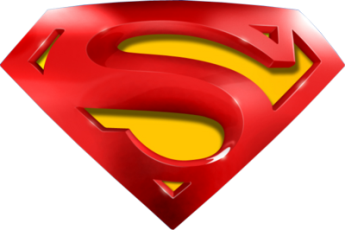 May 2019 1H Q10
Simultaneous Equations
A
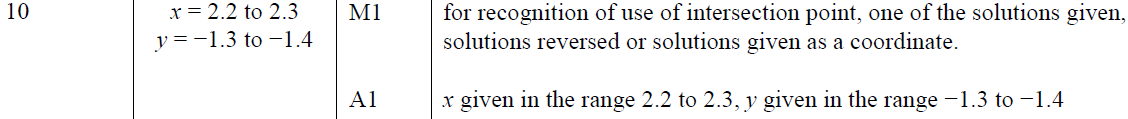 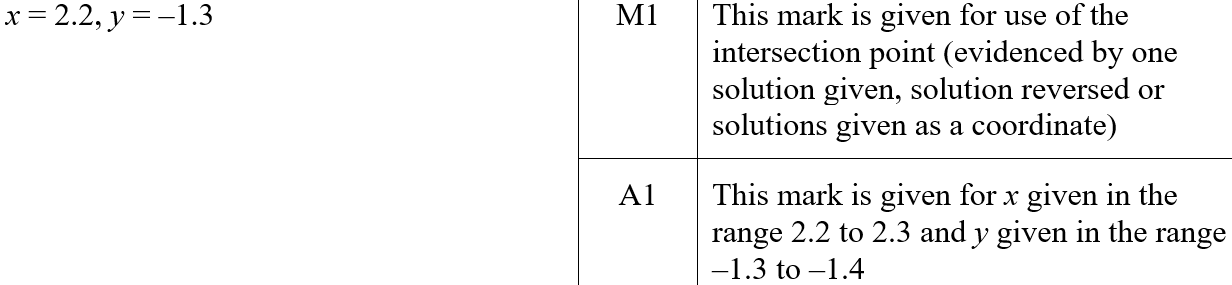 A SF
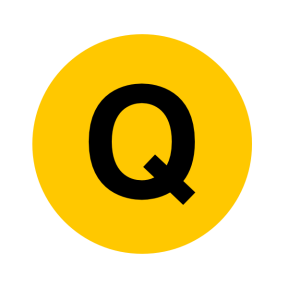 June 2019 3H Q20
Simultaneous Equations
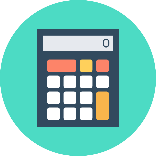 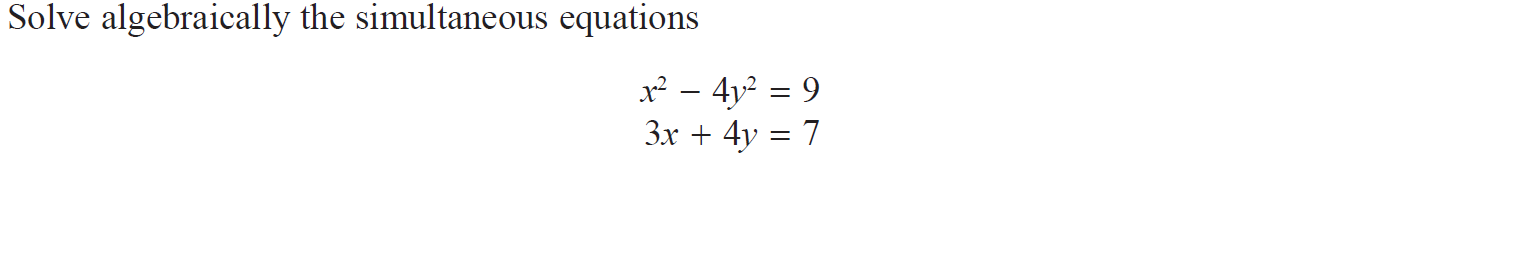 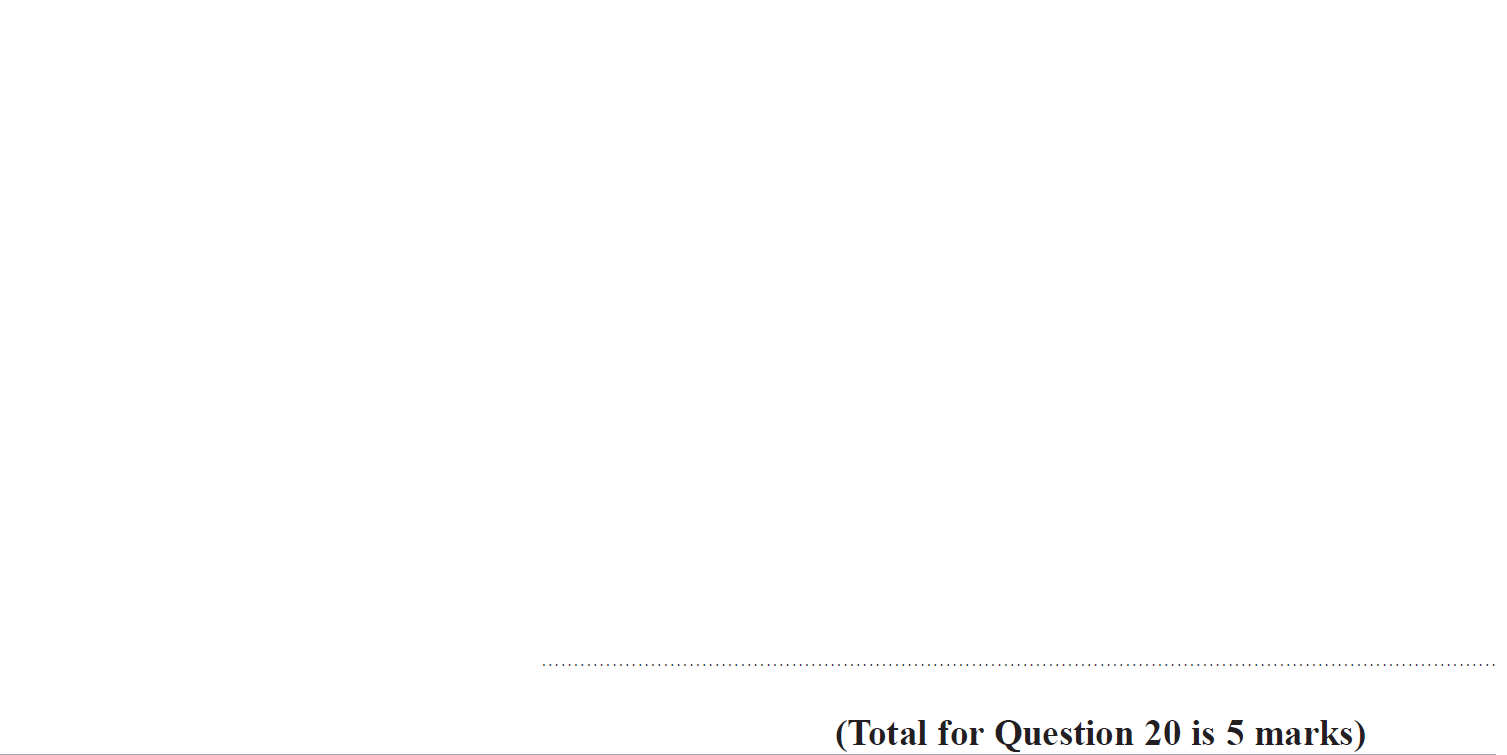 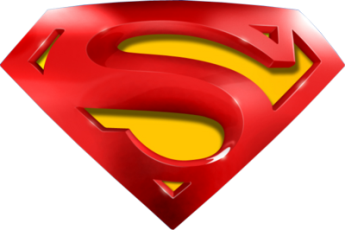 June 2019 3H Q20
Simultaneous Equations
A
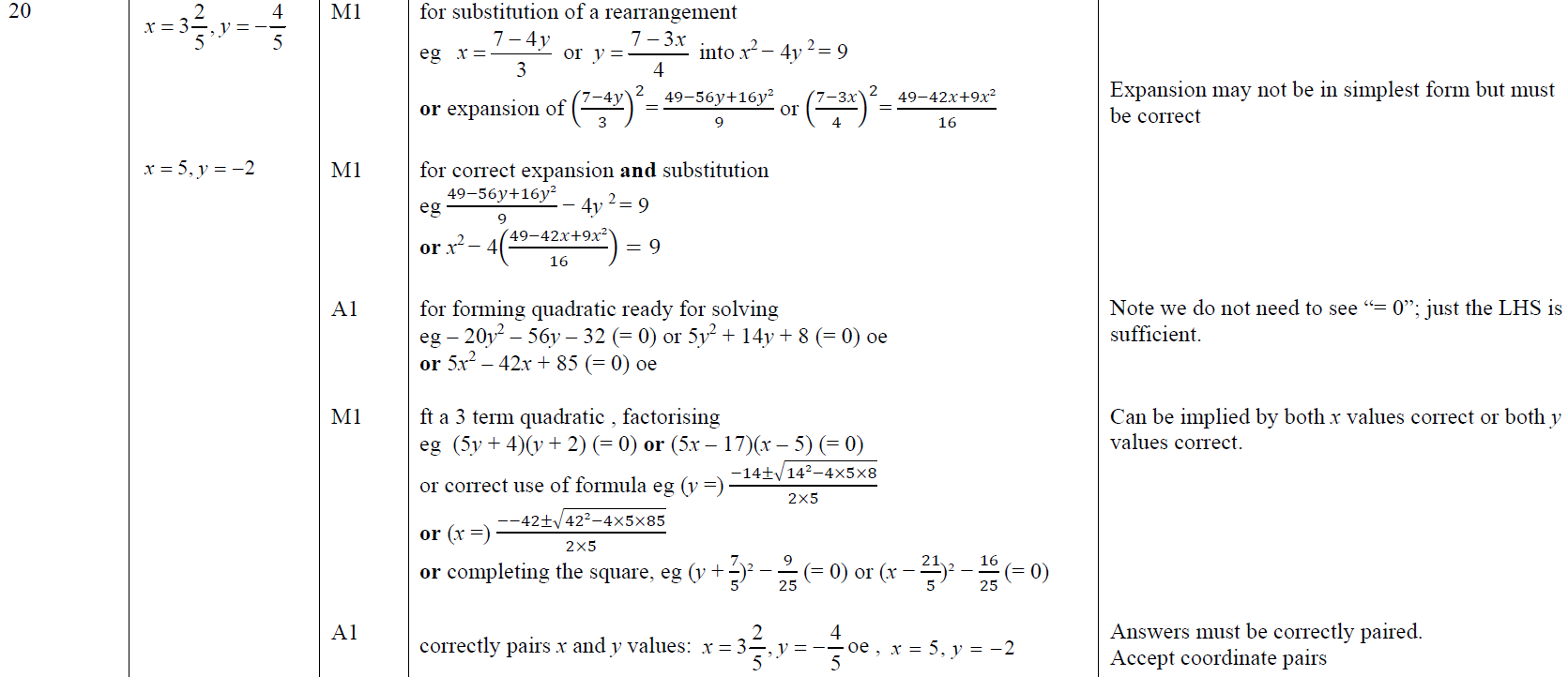 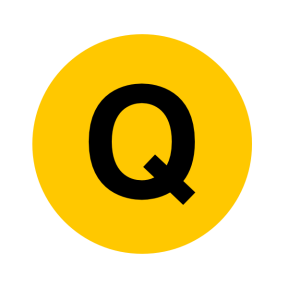 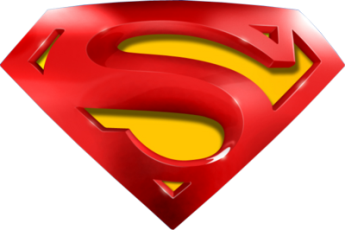 June 2019 3H Q20
Simultaneous Equations
A SF
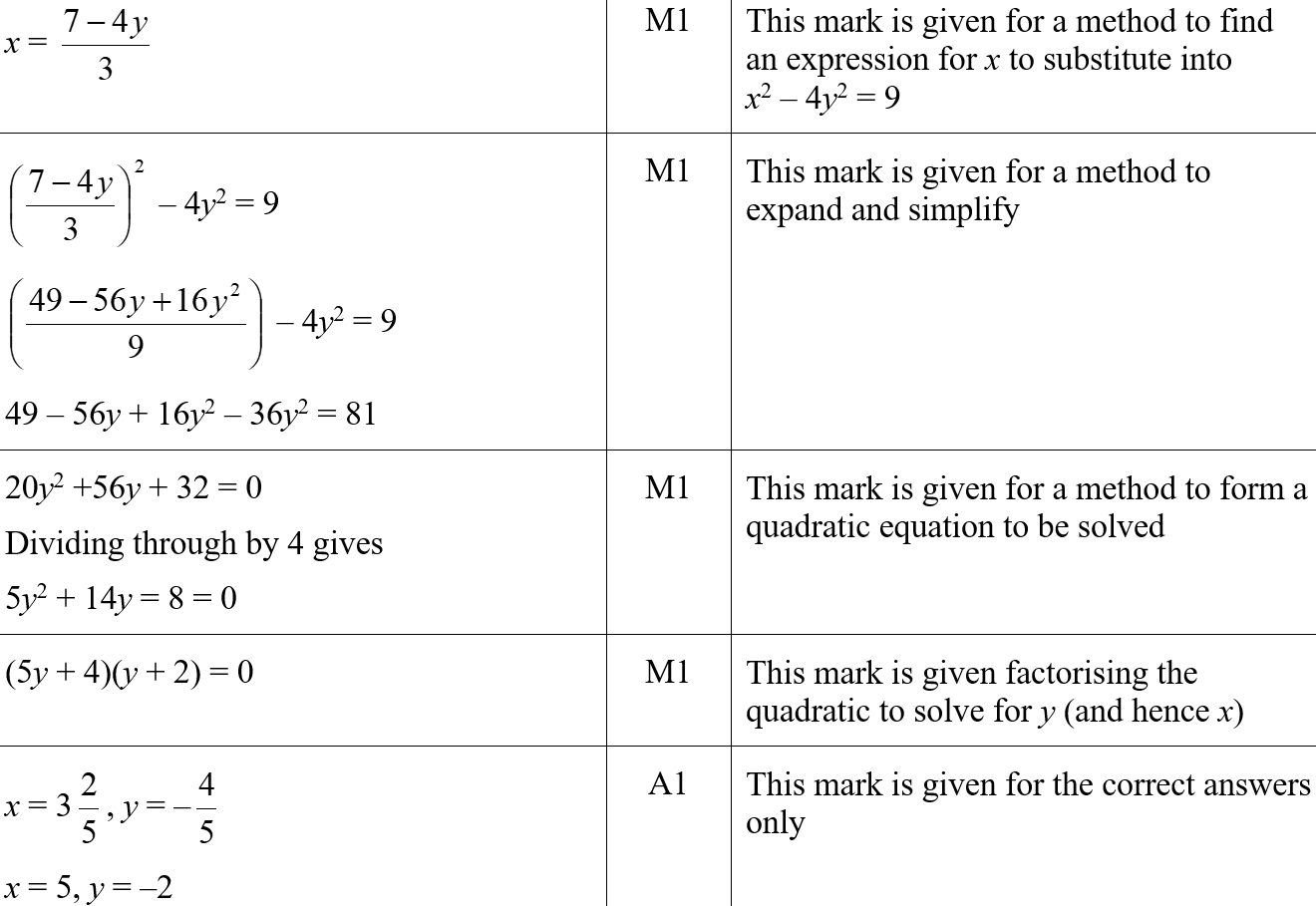 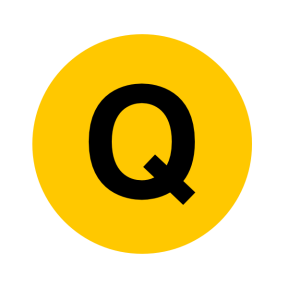 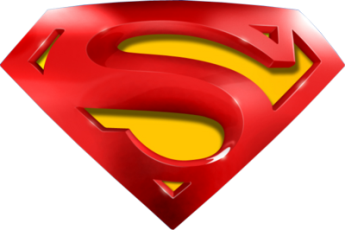 June 2019 3H Q20
Simultaneous Equations
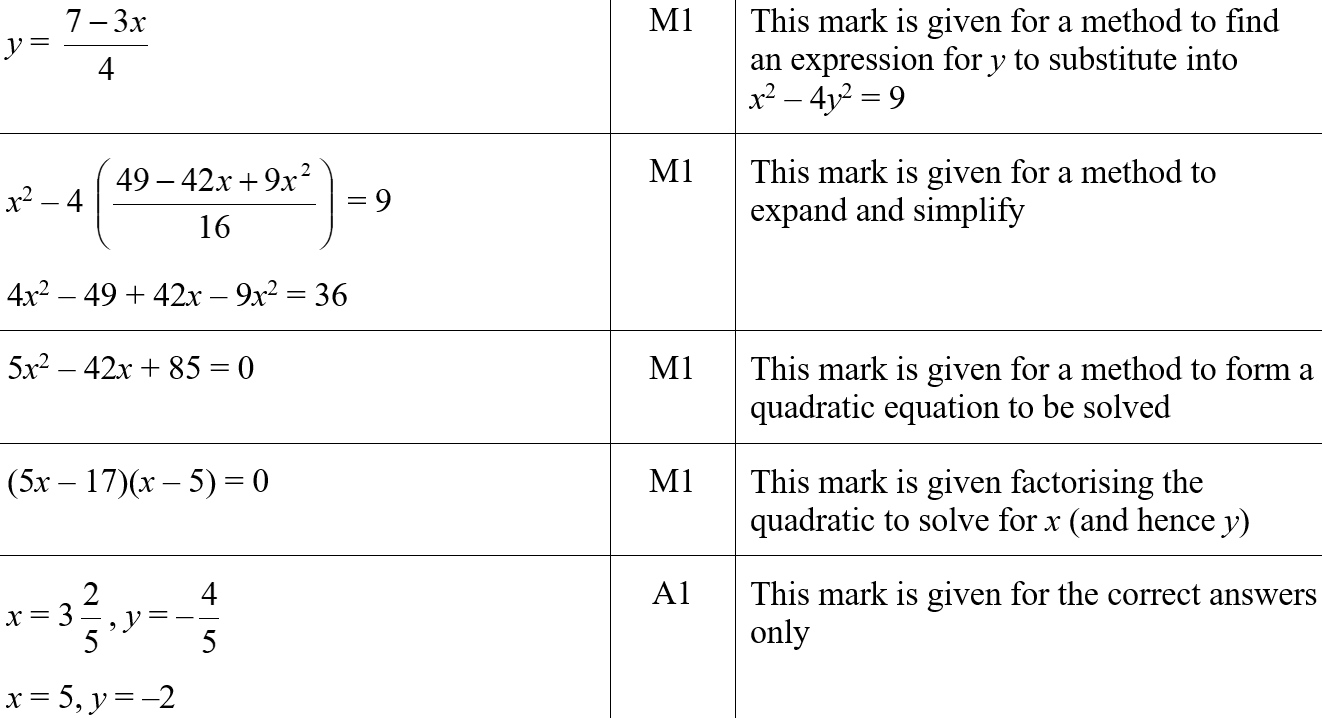 A SF
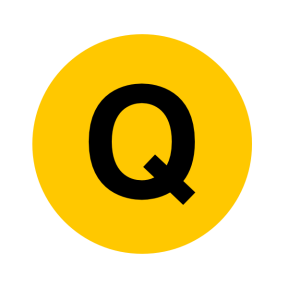